新冠状病毒相关练习
novel coronavirus
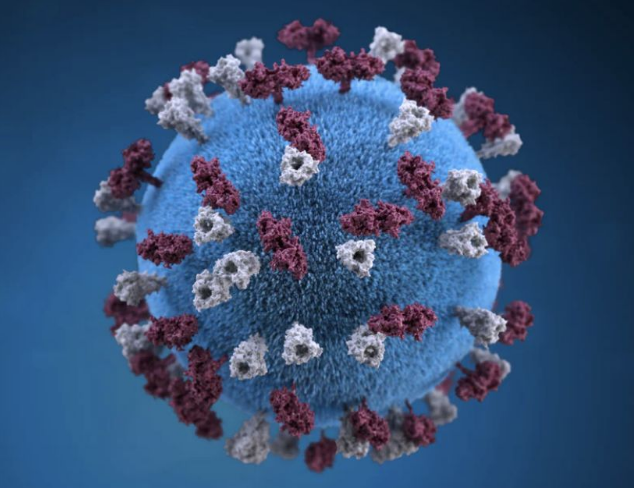 rational cloze 1
His days are long, 12 hours crisscrossing (贯穿)the city and ferrying local residents to buy groceries, get medicine and go to the hospital. And the roads he travels are __1____(most) empty since the city was sealed off. In his blue and white car, Zhang Lei is a rare sight on the streets of Wuhan.
      During normal times, Mr. Zhang, 32, is __2_____ taxi driver in this Chinese city at the epicenter(中心) of the outbreak. But after the local government suddenly__3____  down(封锁) the city late last month, Mr. Zhang became one of the thousands of people __4____ have volunteered to help ease the transportation woes(困难).
      Most of  ___5_____ passengers are poor, elderly residents who don’t have children or whose family is outside Wuhan and can’t come home because ___6___ the quarantine. “It’s____7______ (heartbreak),” he says. “There is no one to take care of them.”
mostly
a
locked
who
his
of
heartbreaking
[Speaker Notes: n.强烈的悲痛感; 心碎;   v.使心碎;]
The free  ___8___(ride)are arranged by neighborhood committees, which typically serve as a go-between for residents and the local government. 
     Like other drivers, Mr. Zhang doesn’t get__9__ (pay). Many Chinese have praised these volunteer drivers for___10___(donate)  their time and energy to help out their fellow residents.
rides
paid
donating
rational cloze 2
.
           Dr. Li Wenliang, one of the eight“whistleblowers（告发者、举报人）” who tried _____1_____ (warn) fellow medics（医师） of  _____2_____ novel coronavirus when it first emerged（出现） in Wuhan, died early on Friday. Wuhan Central Hospital confirmed in a statement released on _____3____ (it) official Weibo account. “Our hospital’sophthalmologist Li Wenliang was _____4_____ (unfortunate) infected with coronavirus (新冠状病毒)during his work in the fight _____5_____ the coronavirus epidemic,”the statement read, _____6_____ (add) “He died at 2:58 a.m. on February 7 after attempts to resuscitate were unsuccessful.”
           “After emergency treatment, LiWenliang ___7____(pass) away,” the Central Hospital of Wuhan announced on Weibo, China’s version of Twitter. “We deeply regret and mourn Li’s _____8_____ (die).”
             Dr. Li is a hero, _____9_____will live in our hearts forever. May God bless all the courageous doctors and_____10_____ (nurse) fighting on the front line.
to warn
the
its
unfortunately
against
adding
passed
death
who
nurses
[Speaker Notes: 导读：每个成为吹哨人的人，一定都知道自己未来将要面对的命运，但是他们还是选择了站了出来，让更多应该知道真相的人知道了真相。

以此文沉痛哀悼和纪念一位伟大的医生！

We are deeply saddened by thepassing of Dr. Li Wenliang.]
rational cloze 3
The novel coronavirus, which___1______( origin)in the Chinese city of Wuhan and has now spread to 12 countries, has much in common ___2____ seasonal flu. They are both viral infections, share similar symptoms and  crucially can spread from human to human. In the midst of flu season in much of the northern hemisphere,____3____ (tell) the difference between the two will be vital in stopping its spread.
     Human coronaviruses, of ____4_______there are four, can cause infections similar to flu: while many symptoms are mild, both can lead ___5___ pneumonia （肺炎）and become lethal（致命的）. However, the novel coronavirus（新冠状病毒） is ___6_____(serious) than a "typical influenza infection," says Ian Jones, a professor of virology at the University of Reading.
     While the mortality rates and symptoms of flu and novel coronavirus may end up being similar, humans' ___7____(able) to fight off the viruses differ greatly.
originated
with
telling
which
to
more serious
ability
Flu can spread from person to person from up to six feet away, ___8_____(large) caused by liquid emitted when the inflicted cough or sneeze. Those infected are usually contagious for around three days following the beginning of ____9___ illness, although this time-frame could stretch to over a week.

　All this and more remains a mystery as for  the new coronavirus. To understand the virility of the outbreak, Jones urges a focus ______whether or not international cases lead to secondary infections. "If they don't," he explains, "it would suggest that the virus doesn't transmit quite so well: clearly all the people on the airplane (that traveled from an infected zone) didn't get it."
largely
their
on
七选五
How to keep yourself safe from new virus?

      After a new-typecoronavirus was detected in viral pneumonia cases in Central China's Wuhan citya month ago, more cases have been reported in recent days. _____1_____:
    1. Wear masksoutdoors
    ●Wearing a mask is oneof the most effective ways to protect you from getting infected.
    ●Make sure to wear itproperly by tightening up the nose clip and pulling the bottom of it over yourchin.
    ●_____2_____, a mask isalso needed to prevent you from spreading germs to others.
   2. Cover yourcoughs and sneeze with tissue
    Cover your mouthand nose with a tissue when you cough or sneeze, or you can cough or sneezeinto your sleeve, but avoid covering with your hands directly.
     3. _____3_____ 
      Wash your handswith soap and running water thoroughly for at least 15 seconds.
G
F
C
Before eatingand after using the toilet
    ● After returninghome
    ● After touchingtrash or garbage
    ● After contactingwith animals or handling animal wastes
    4. Strengthen yourimmune system and exercise regularly
    ● Exerciseregularly is one of the most important ways to help you stay away from catchingany infections.
    ● Make sure thatshared spaces have good air flow and avoid going to crowded places such ashospitals, railway stations and airports. _____4_____.
    ● Seek promptmedical attention if you have symptoms of fever and respiratory infection.
    ● Avoid closecontact with people who have flu or cold-like symptoms.
    ●_____5_____. Avoidcontact with wild animals or farmed livestock without any protection.
E
B
A. If your handsare not visibly dirty

B. Eat thoroughlycooked meat and eggs

C. Wash your handsfrequently and properly

D. Protect yourselfand others from getting sick

E. Wear a maskif transport or movement is necessary

F. If you’renot feeling well or have symptoms of fever

G. To preventcatching the infection, here’s what you can do
阅读理解
A new Chinese coronavirus, a cousin of the SARS virus, has infected more than 1000 people since theoutbreak (爆发）began in Wuhan, China, in December. Scientist Leo Poon, who first decoded the virus, thinks it likely started in an animal and spread to humans.
      "What we know is it causes pneumonia （肺炎） and then doesn't respond to antibiotic（抗生素） treatment, which is not surprising, but then in terms of mortality （死亡率）, SARS kills 10% of the individuals," Poon, a virologist（病毒学家） at the School of Public Health at The University of Hong Kong, said.
      TheWorld Health Organizationoffered guidance to countries on how they can prepare for it, including how to monitor for the sick and how to treat patients.
      Here are seven things you should know about a coronavirus.
     What is a coronavirus
     Coronaviruses are a large group of viruses that are common among animals. In rare cases, they are what scientists call zoonotic[ˌzəʊəˈnəʊtɪk]（人畜共患病）, meaning they can be transmitted from animals to humans, according to theUS Centers for Disease Control and Prevention.
ACoronavirus symptoms（症状）
The viruses can make people sick, usually with a mild（轻度） to moderate（中度）upper respiratory tract illness（上呼吸道疾病）, similar to a common cold. Coronavirus symptoms include a runny nose, cough, sore throat, possibly a headache and maybe a fever, which can last for a couple of days.
    For those with a weakened immune system, the elderly and the very young, there's a chance the virus could cause a lower, and much more serious, respiratory tract illness like a pneumonia or bronchitis[brɒŋˈkaɪtɪs]（支气管炎）.
    There are a handful of human coronaviruses that are known to be deadly.
    Middle East Respiratory Syndrome（中东呼吸综合征）, also known as the MERS virus, was first reported in the Middle East in 2012 and also causes respiratory problems, but those symptoms are much more severe. Three to four out of every 10 patients infected with MERS died, according to the CDC.
     Severe Acute Respiratory Syndrome（严重急性呼吸综合征）,also known as SARS, is the other coronavirus that can cause more severe symptoms. First identified in the Guangdong province in
southern China, according tothe WHO, it causes respiratory problems but can also cause diarrhea[ˌdaɪəˈriə]（腹泻）, fatigue （疲劳）, shortness of breath, respiratory distress （呼吸窘迫） and kidney failure （肾衰）. Depending on the patient's age, the death rate with SARS ranged from 0-50% of the cases, with older people being the most vulnerable.
How it spreads
    Viruses can spread from human contact with animals. Scientists think MERS started in camels,according to the WHO.With SARS, scientistssuspected civet cats（狸猫）were to blame.
    When it comes to human-to-human transmission of the viruses, often it happens when someone comes into contact with the infected person's secretions [sɪˈkriːʃ(ə)n]（分泌物）.
    Depending on how virulent [ˈvɪrələnt] （有毒的）the virus is, a cough, sneeze or handshake could cause exposure. The virus can also be transmitted by touching something an infected person has touched and then touching your mouth, nose or eyes. Caregivers （护理人员） can sometimes be exposed by handling a patient's waste,according to the CDC.
1.  Which of thefollowing can explain the underlined word in paragraph 1 ?
A. to find or discover sth.
B.  to put sth. into a code
C. to change sth. into ordinary language
D. to change sth. into a form that can be processed 
2.  What are the symptomsof the novel Coronavirus ?
A. much more severe upper respiratory tract illness
B. a runny nose, cough, sore throat, possibly a headache andmaybe a fever
C. diarrhea , fatigue, shortness of breath, respiratorydistress and kidney failure （肾衰）
D. a mild to moderate upper respiratory tract illness,similar to a common cold.
3.  How do the Viruses spread?
A. Viruses can spread from human contact with animals.
B. the viruses can transmit from human to human
C. The viruses can be transmitted by touching sth polluted and droplet transmission.
D. The viruses can be transmitted by touching something an infected person has touched.
C
C
A